分散共有メモリ型計算機
慶應義塾大学理工学部
天野英晴
hunga@am．ics．keio．ac．jp
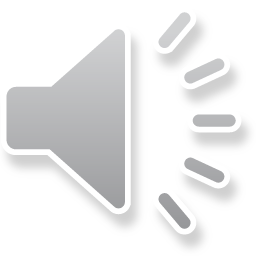 集中メモリ型と分散メモリ型
プロセッサ
Node　０
Node　３
メモリ
Node　１
Node　2
Ｉｎｔｅｒｃｏｎｎｅｃｔｏｎ
Ｎｅｔｗｏｒｋ
メモリが一か所に集中
UMA(Uniform memory access model)
いわゆるマルチコア
メモリが分散
NUMA(Non-Uniform memory access model)
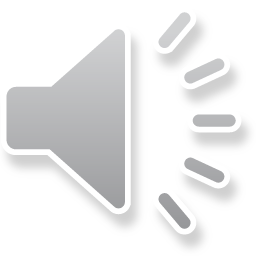 NUMAの分類
単純なNUMA
単一なアドレスでメモリをアクセスできるが、キャッシュはできない
できても一貫性は保持してくれない
CC-NUMA (Cache Coherent) NUMA
キャッシュの一貫性を保持してくれる
大規模なNUMAは、部分的にCC-NUMAになっているものが多い
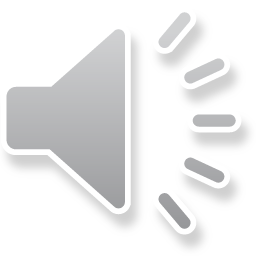 典型的な分散メモリ型
IBM Power 7
AMD Opteron 8430
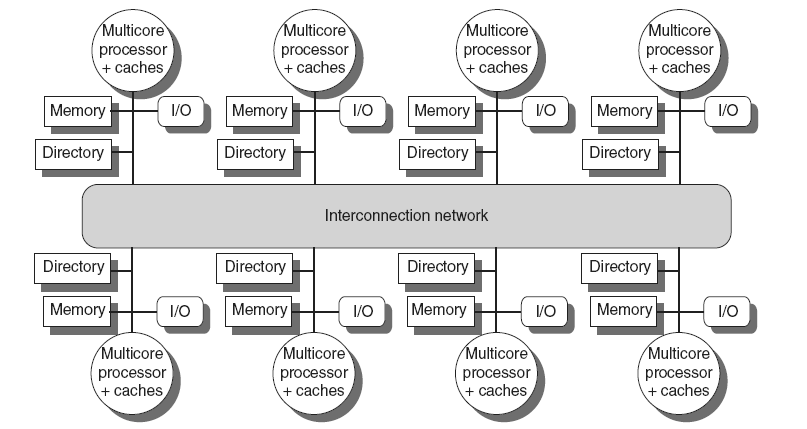 Distributed Shared Memory and Directory-Based Coherence
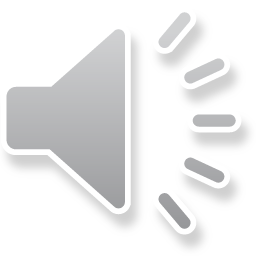 Copyright © 2012, Elsevier Inc. All rights reserved.
ディレクトリ方式のキャッシュ
ホームメモリが共有情報をディレクトリで管理
ノード間のメッセージ交換でキャッシュの一致を制御
プロトコル自体はスヌープ方式と似ている
バスがないので常にディレクトリをメッセージでアクセスする
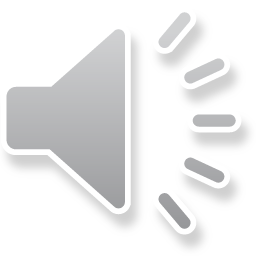 ｒｅｑ
キャッシュの制御（Node 3読み出し）
Node　０
Node　３
Ｉ：Ｉｎｖａｌｉｄａｔｅｄ
Ｓ：Ｓｈａｒｅｄ
Ｄ：Ｄｉｒｔｙ
U
Ｕ：Ｕｎｃａｃｈｅｄ
Ｓ：Ｓｈａｒｅｄ
Ｄ：Ｄｉｒｔｙ
Node　2
Node　１
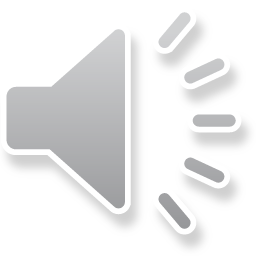 Cache　line
キャッシュの制御（Node 3読み出し）
Node　０
Node　３
Ｓ
Ｓ
１
Node　2
Node　１
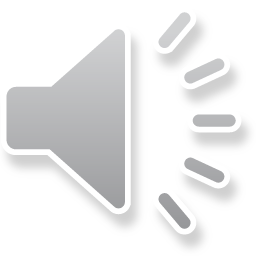 １
req
Cache　line
キャッシュの制御（Node 1読み出し）
Node　０
Node　３
Ｓ
Ｓ
１
Node　2
Ｓ
Node　１
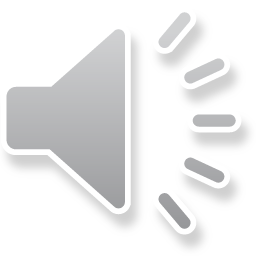 Ａｃｋ
Write　request
Ack
Invalidation
→　I
キャッシュの制御（Node 3書込み）
Node　０
Node　３
D
Ｓ
Ｗｒｉｔｅ
Ｓ
１
１
0
D
Node　2
Ｓ
Node　１
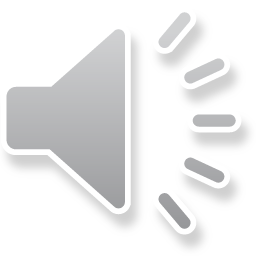 Write　Back
Write　Back　Req
→　S
Cache　line
ｒｅｑ
キャッシュの制御（Node 2読み出し）
Node　０
Node　３
Ｄ
D
S
１
１
Reads
Node　2
Node　１
S
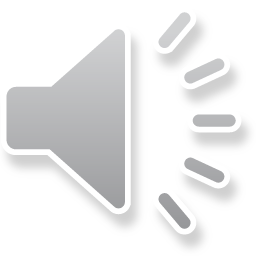 Write　Back
Write　Back　Req
→　I
Cache　line
ｒｅｑ
キャッシュの制御（Node 2書込み）
Node　０
Node　３
Ｄ
D
１
１
Writes
Node　2
Node　１
D
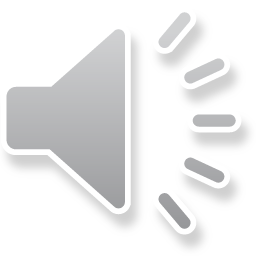 Write　Back　Req　to
Node2
ｒｅｑ
三角データ交換
Node　０
Node　３
Ｄ
→　I
D
１
１
Write　Back
Writes
Node　2
Node　１
D
Dのキャッシュが要求元に直接データを送る
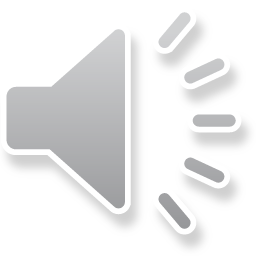 １
１
フルマップ方式
Node　０
Node　３
S
Bit = Nodes
サイズが大きいと
ビット数が増大
Node　2
小規模向き
Node　１
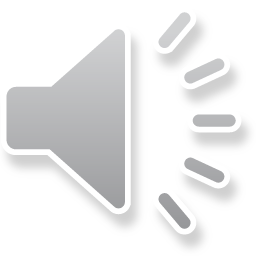 リミテッドポインタ
Node　０
Node　３
S
ポインタの利用
Node　2
Node　１
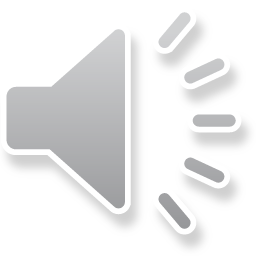 リミテッドポインタ
少数のポインタで共有関係を保持する
実際に多数のノードで共有されるブロックはさほど多くない
溢れたらどうするか？
無効化する （追い出す）
メッセージをブロードキャストに切り替える
不要なメッセージは単に捨てれば良い
ソフトウェアを呼び出して何とかしてもらう
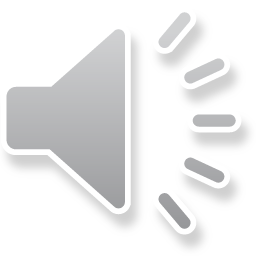 キャッシュ間のリンクを構築
Node　０
Node　３
S
ポインタをキャッシュ上の置ける
→効率が良い
時間が掛かる
Node　2
Node　１
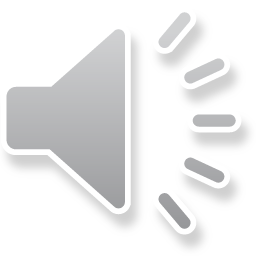 ディレクトリをキャッシュに持たせる
どこかのノードでキャッシュされているブロックは必ずホームメモリのキャッシュにも置く
→ホームメモリの代わりをキャッシュがする
〇高速なアクセスが可能
〇全体のメモリ要求量が小さい
×キャッシュのコントローラが混雑
×キャッシュの利用効率が悪化
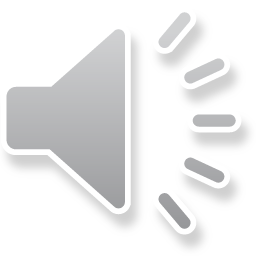 スヌープキャッシュとディレクトリキャッシュ
スヌープキャッシュは共有バスのように皆が見る（スヌープ）ことのできる通信路が必要
転送、キャッシュブロックの状態制御は分散的に行われる
集中メモリシステムに向いている
ディレクトリキャッシュは、ホームメモリのディレクトリが共有バスの代わりに管理センターの役割を果たす
メッセージを交換してブロックの状態制御を行う
汎用性が高いが、メッセージ交換のコストは大きい
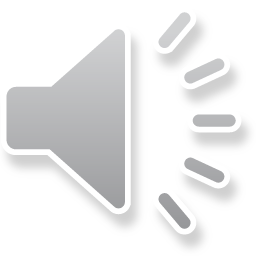 共有メモリの一貫性を常にとる必要があるのか？
共有メモリを更新したかどうかは、同期を取らなければわからない。
共有メモリを使ったデータ交換は同期が必要
ならば、同期の前後だけでつじつまが合っていれば良いのでは？
→　Weak Consistency（弱い一貫性）
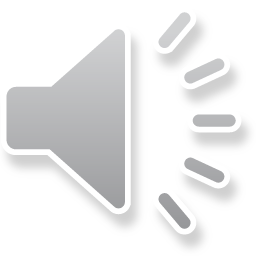 シーケンシャルコンシステンシィ
P1:A=0;
P2:B=0;
A=1;
B=1;
L1: if(B==0) …
L2: if(A==0) …
L1 とL2 が同時に実行されないこと 
これを実現するためには書いた値が即座に読み出すことが
できなければならない
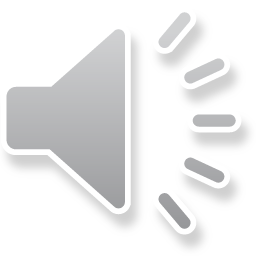 遅延があるとシーケンシャルコンシステンシィは実現できない
P1:A=0;
P2:B=0;
A=1;
B=1;
L1: if(B==0) …
L2: if(A==0) …
全てのアクセスを全てのコピーの状態が決定するまで
保留にしておく→全コピーからACKを収集してホームメモリ
で管理する→オーバーヘッドが大きい
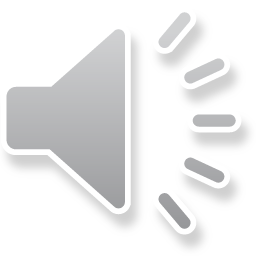 シーケンシャルコンシステンシィは全てのアクセスの順序を守る
Write(A)

Read（Ｂ）

ＳＹＮＣ

Write(C)

Read(D)

ＳＹＮＣ

Write(E)

Write(F)
これは実はユニプロセッサでも
困難

Readが違ったアドレスならば
Writeを追い越すことは良くある
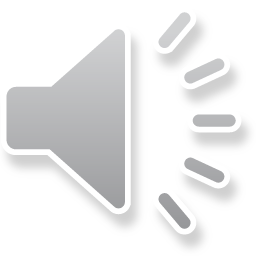 ウィークオーダリング
同期命令間ではシーケンシャルコンシステンシィを守る
読み書きアクセスは同期命令を追い越すことはできない
同期命令が終わるまでは次の読み書きアクセスは始まらない
→これを守れば通常の場合は問題ない
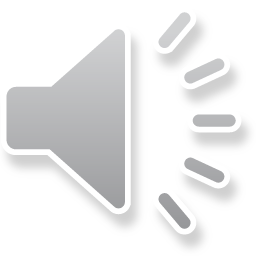 ウィークオーダリング
Write(A)

Read（Ｂ）

ＳＹＮＣ

Read(C)

Write(D)

ＳＹＮＣ

Write(E)

Write(F)
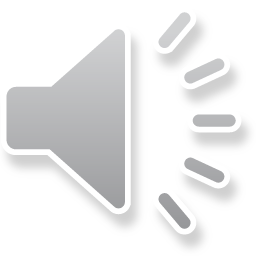 NUMA型スーパーコンピュータ
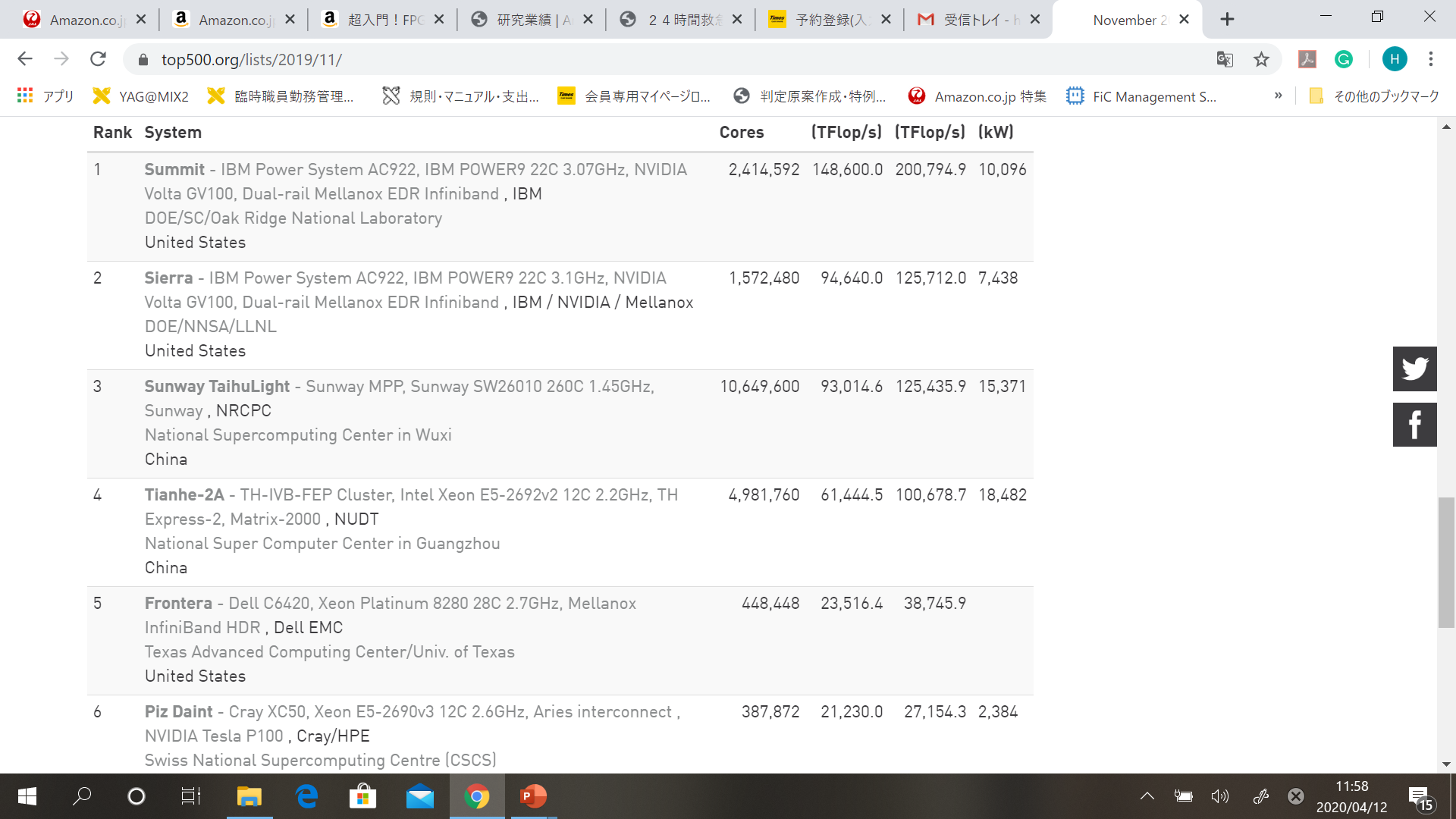 Top500　2019年11月
https://www.top500.org/lists/2019/11/
毎年、6月と11月の国際
会議でランキングが発表
される
数百万の数のコアを
使っている
現在の日本のトップは
産総研/東大のABCIで
8位
赤色　NUMA型
青色　アクセラレータ
緑色　NORMA型
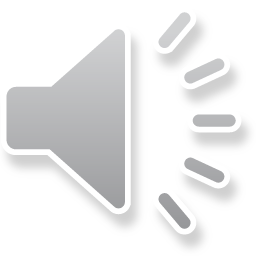 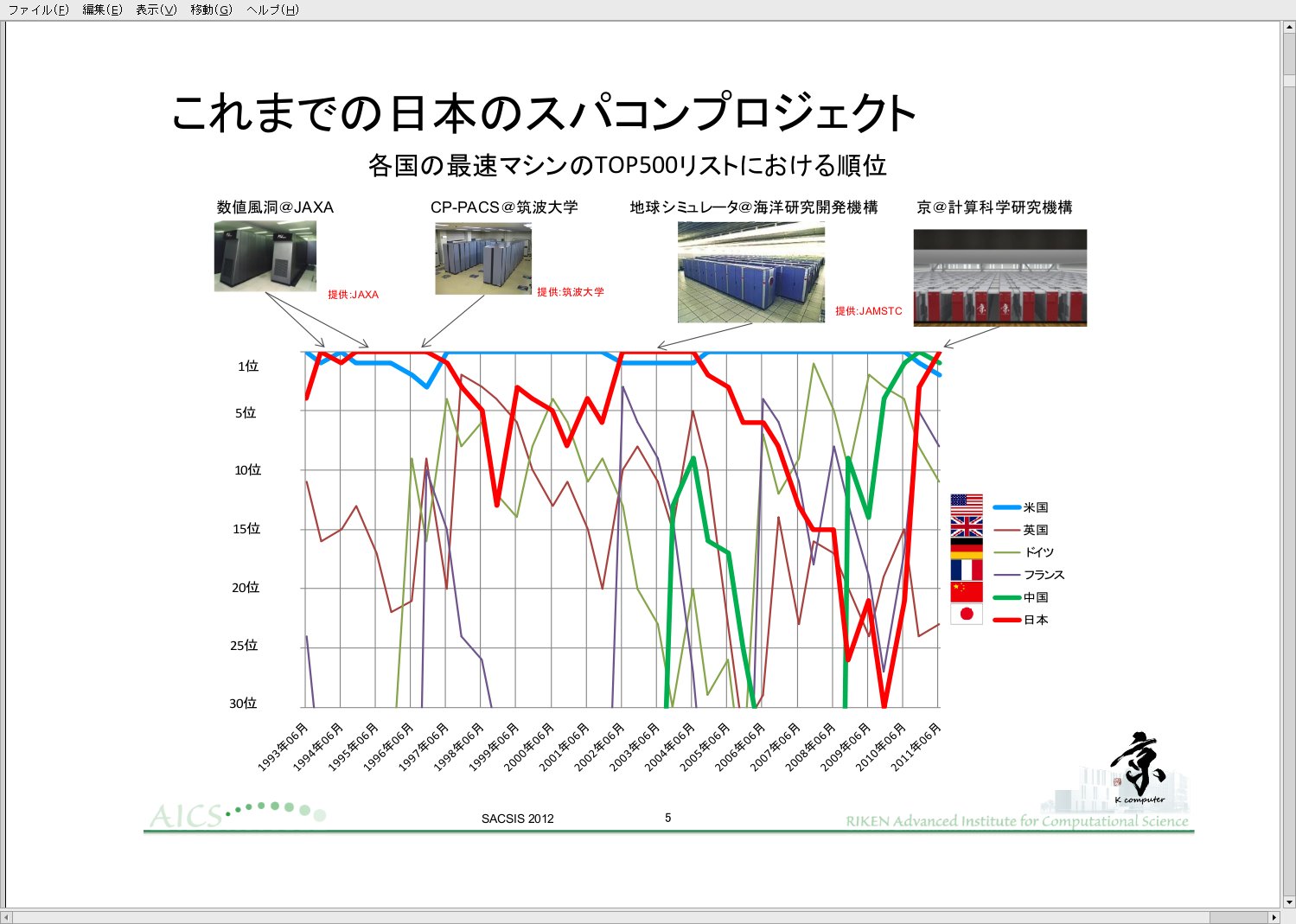 日本のスパコンはほぼNUMA型
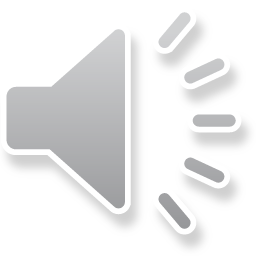 SACSIS2012 Invited Speech
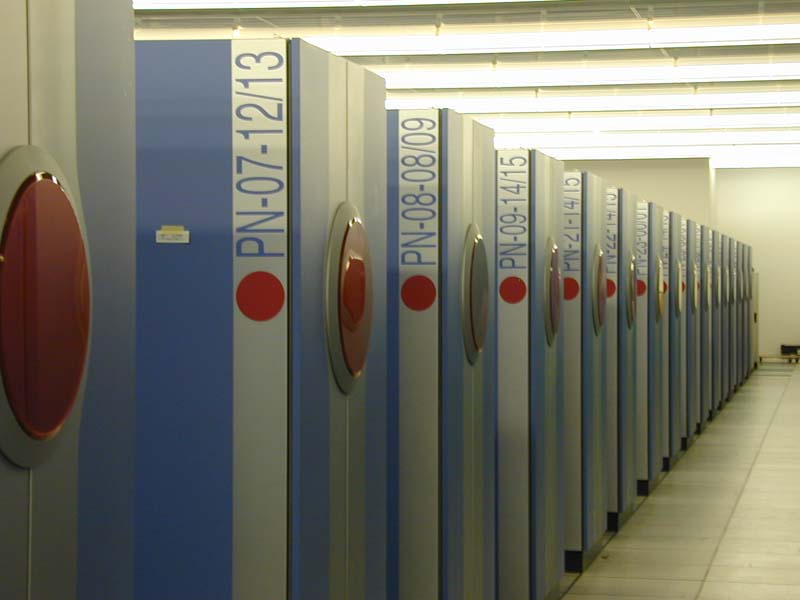 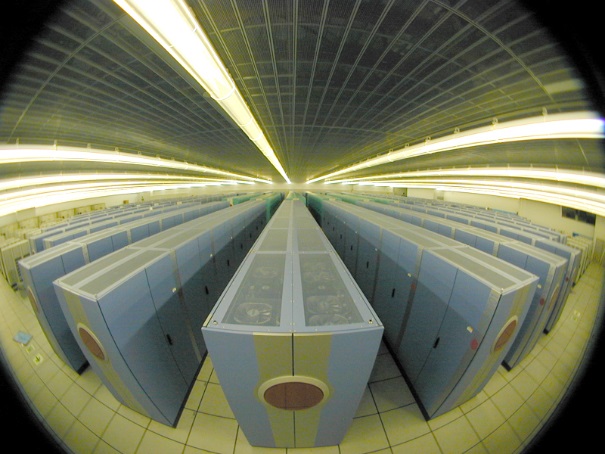 The Earth simulator(2002)　Simple NUMA
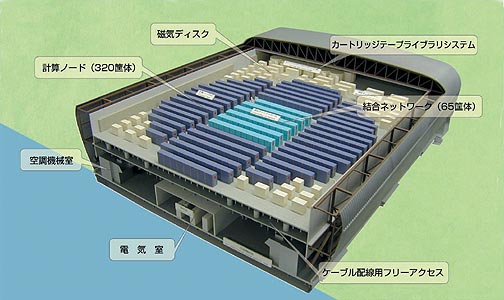 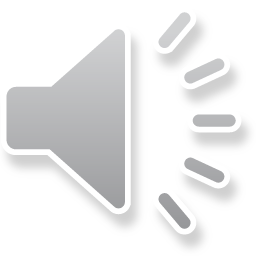 Shared Memory
16GB
Shared Memory
16GB
Shared Memory
16GB
Vector Processor
Vector Processor
Vector Processor
Vector Processor
Vector Processor
Vector Processor
Vector Processor
Vector Processor
Vector Processor
…
…
…
0
0
0
1
1
1
7
7
7
地球シミュレータ
Peak performance
40TFLOPS
Interconnection Network (16GB/s x 2)
….
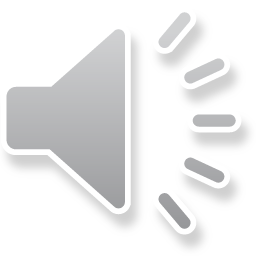 Node 0
Node 1
Node 639
Supercomputer 「K」
Memory
L2 C
Core
Core
Tofu Interconnect
　　　　　　6-D Torus/Mesh
Core
Core
Inter
Connect
Controller
Core
Core
Core
Core
SPARC64 VIIIfx Chip
RDMA mechanism
NUMA or UMA+NORMA
4 nodes/board
96nodes/Lack
24boards/Lack
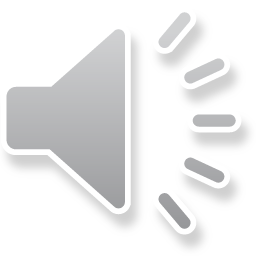 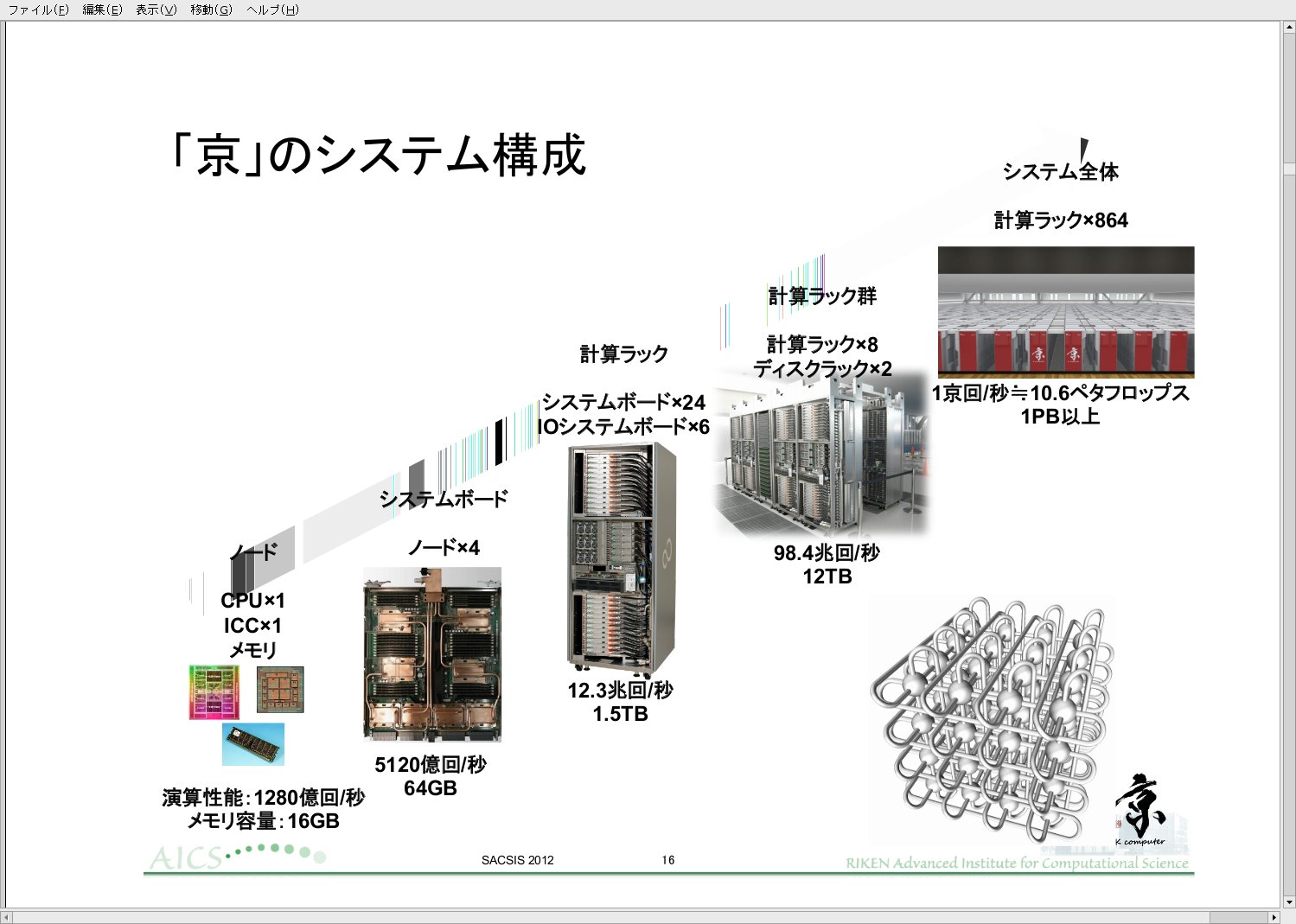 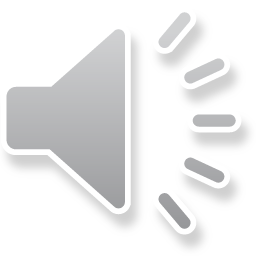 SACSIS2012 Invited speech
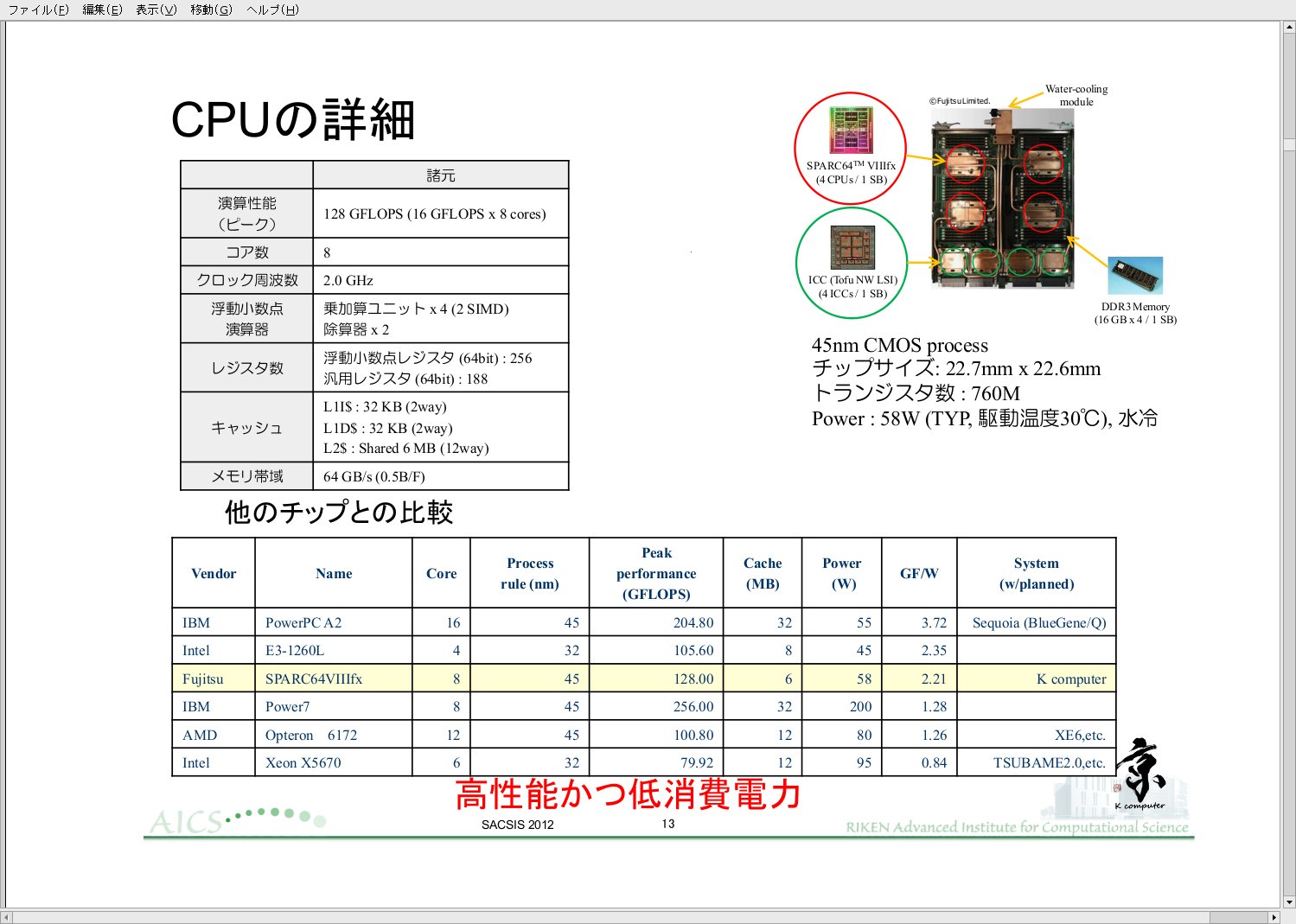 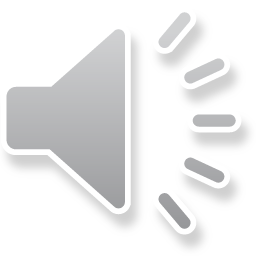 SACSIS2012 invited speech
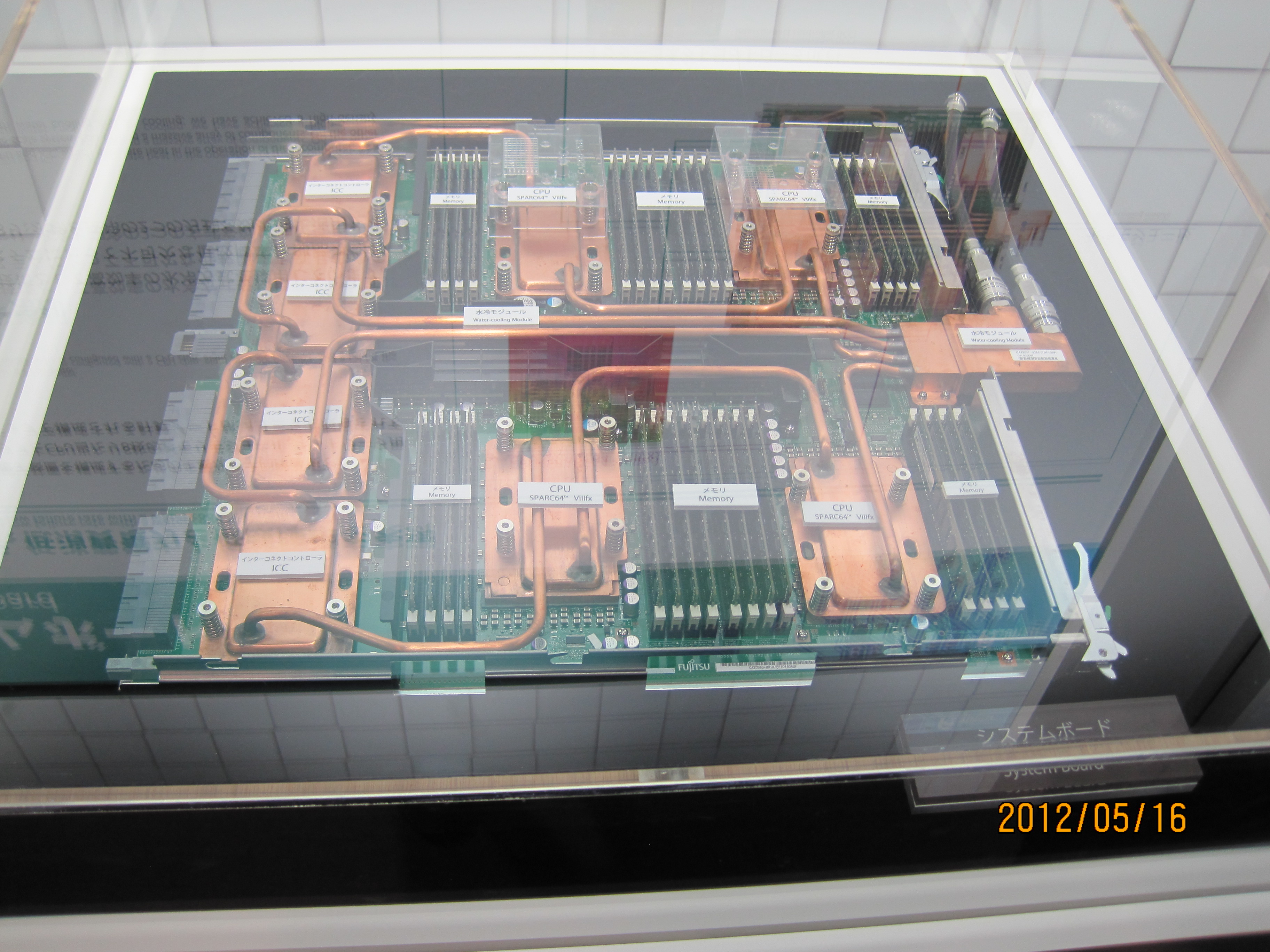 water cooling system
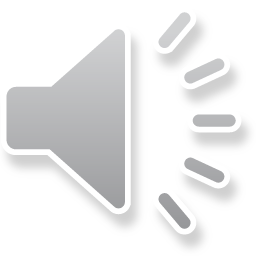 日本のフラグシップスパコンはNUMA型が多い
国家プロジェクトなので様々な研究者が利用できるものが良い
アクセラレータ型は別に作っている
ABCIやTSUBAMEはGPUを使っている
使える人が限定される
現在開発中の富岳もNUMA型で独自CPUを開発している
広い範囲で高い性能を発揮することが期待される
開発費は巨大なものになる
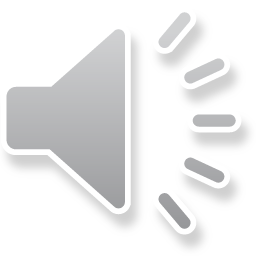 演習
CC-NUMAにおいて、home memoryのディレクトリ＋状態とキャッシュの状態を示せ  
 ノード0のホームメモリに対して以下のアクセスが順にあったとする:
Node 1 reads
Node 2 reads
Node 1 writes
Node 2 writes
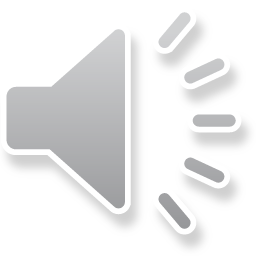